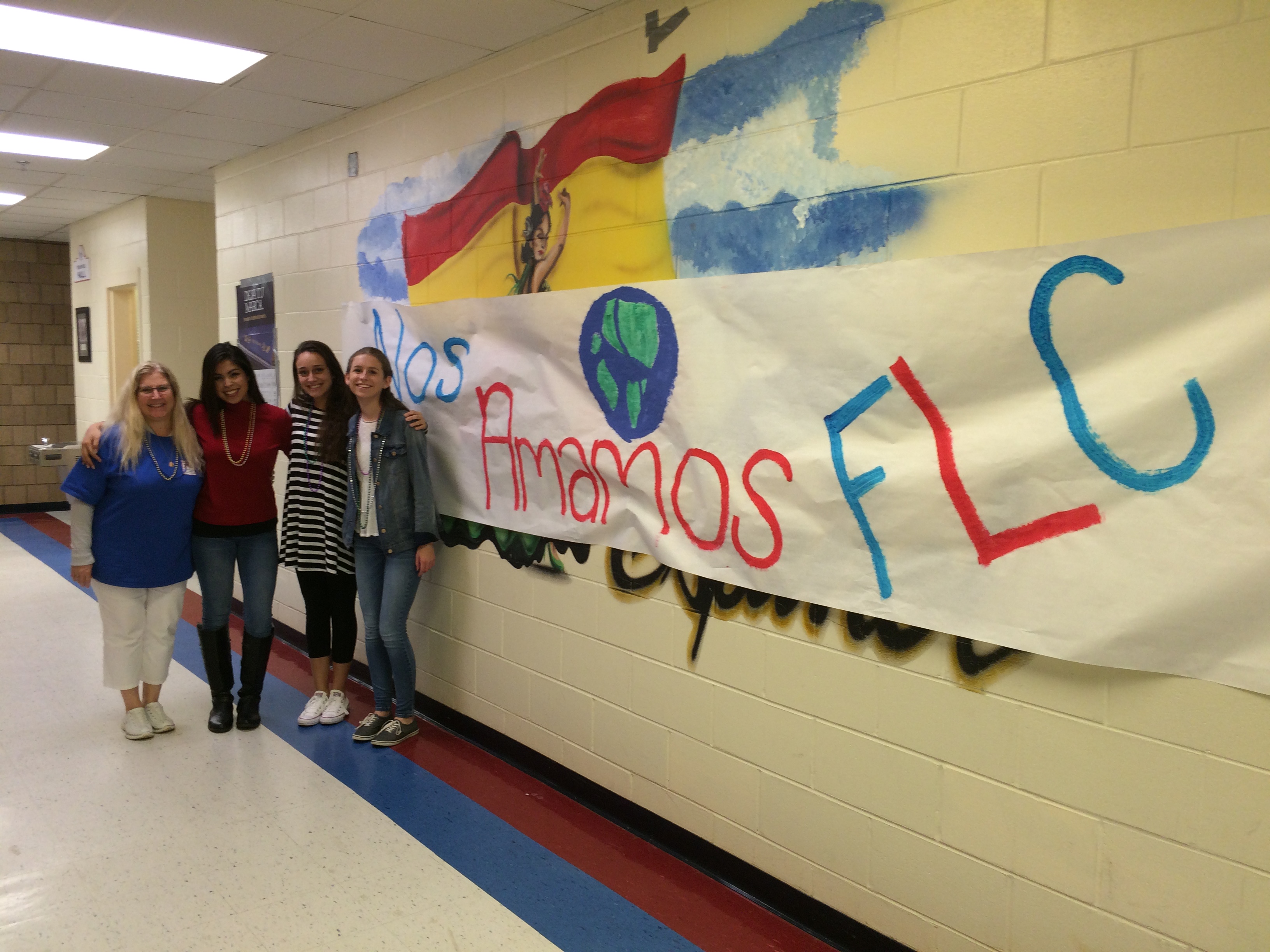 Behind the Scenes: FLC
FLC Officers 2015-16
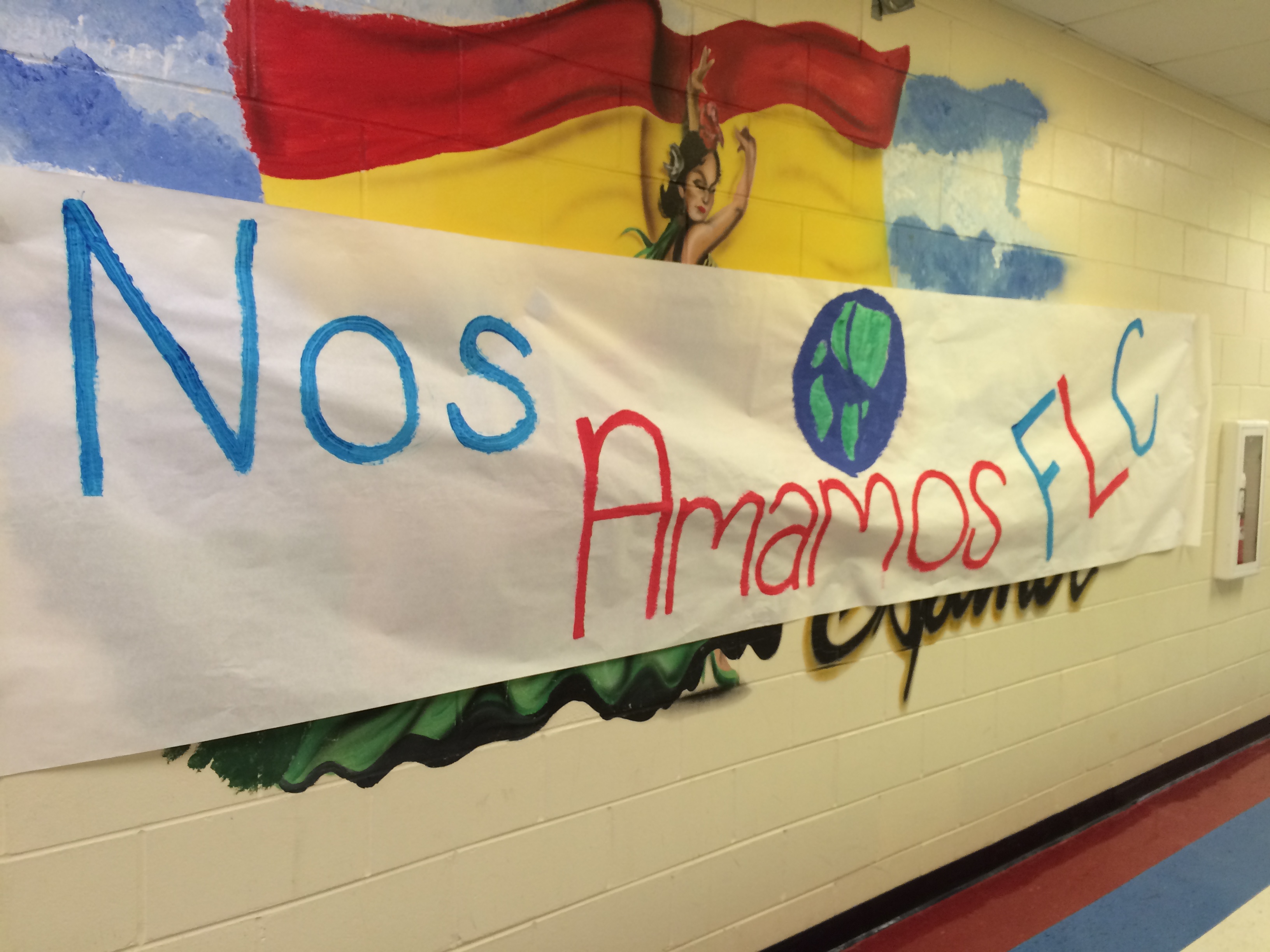 President: Jennifer Cabrera
Vice President: Nathania Torres
Secretary/Historian: Hayley Lavoie
Treasurer: Jordan Goad
Our Fun Meetings!
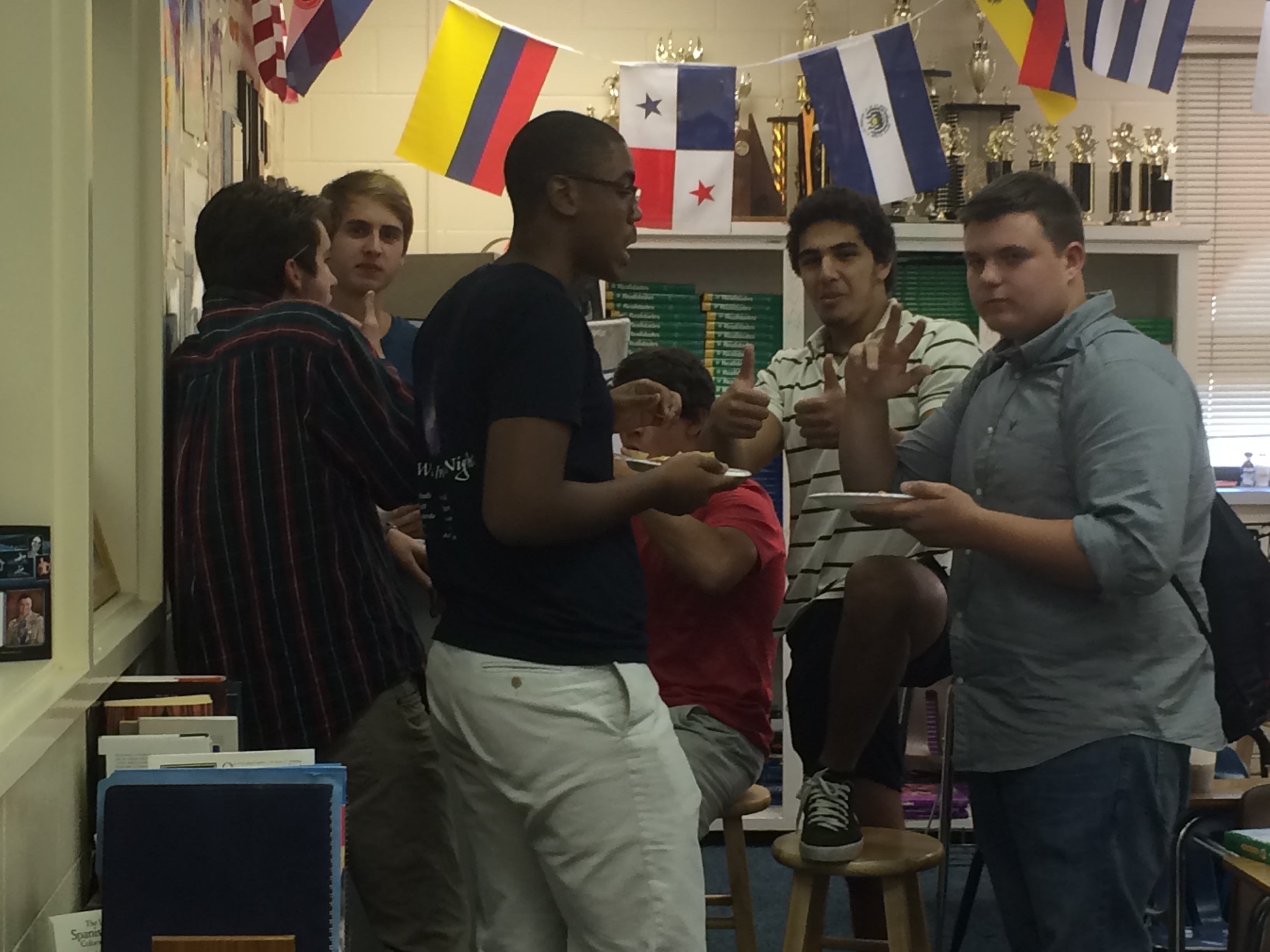 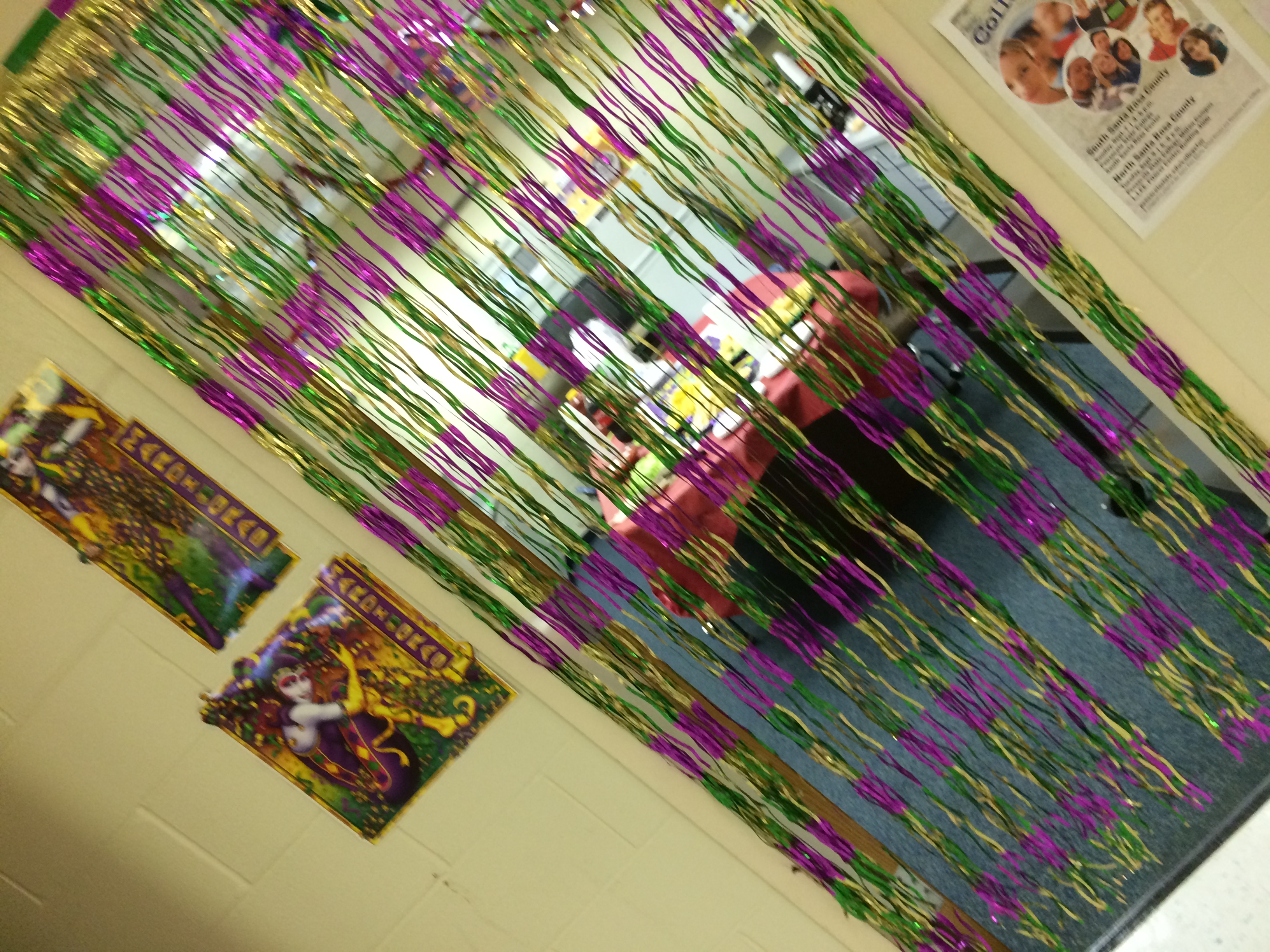 Some of the members eating  some tasty nachos!
The colorful decor
The yummy taco bar for Mardi Gras! 
(provided by SGA)
Some More..
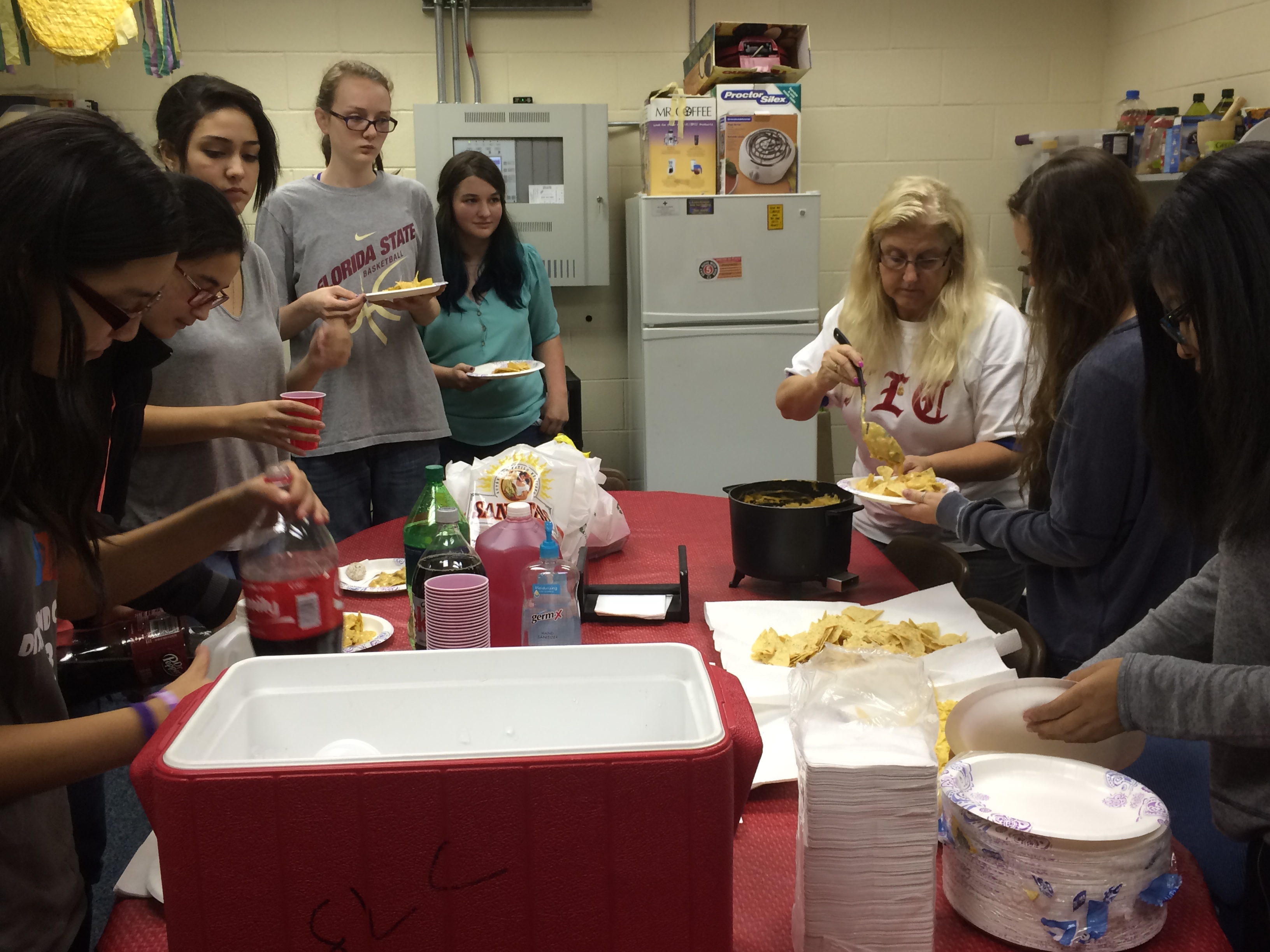 Here, members are having fun conversing with friends.
Everyone had to get some of Mrs. Ramirez’s delicious chile con queso!
State Competition 2016
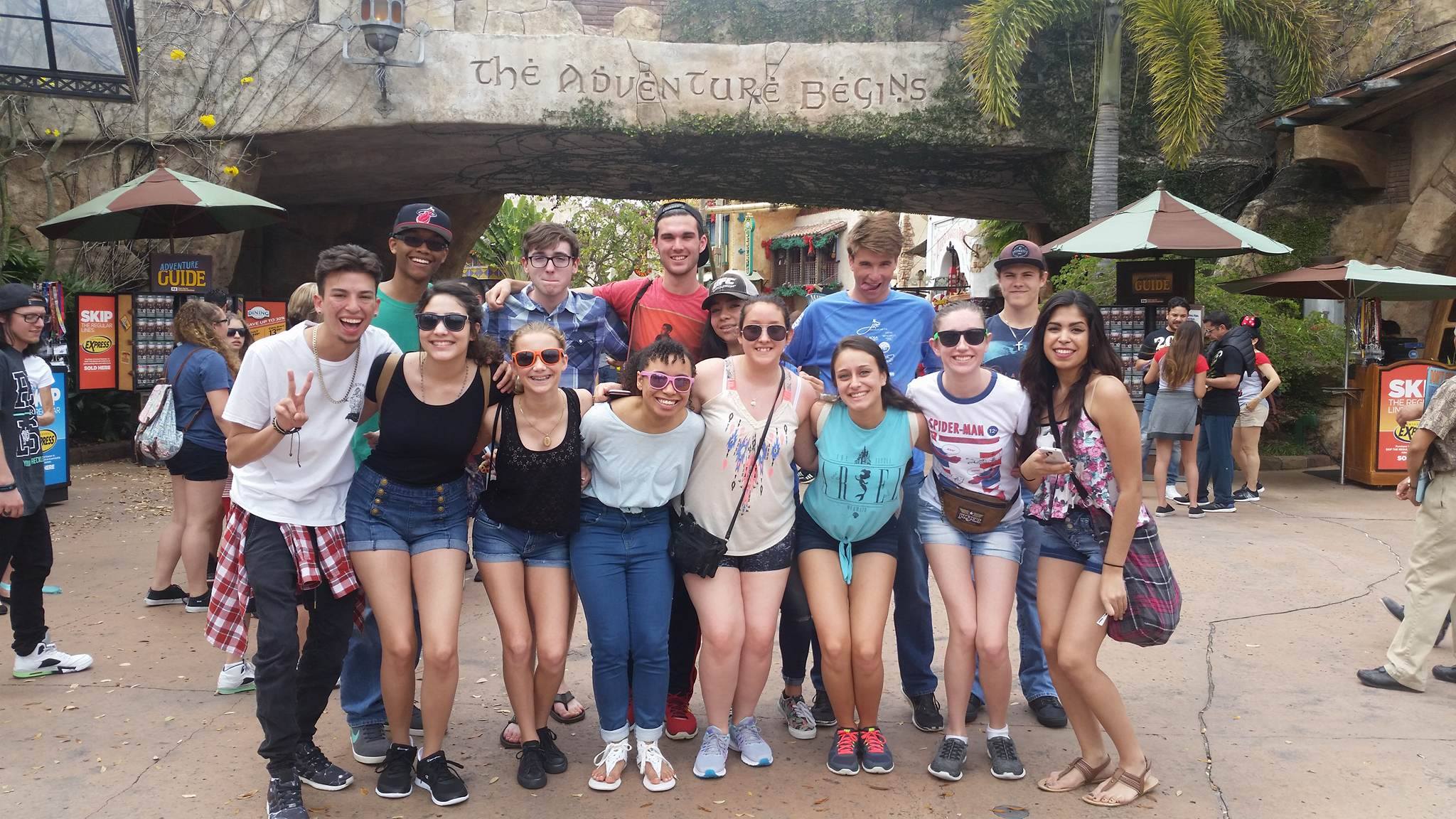 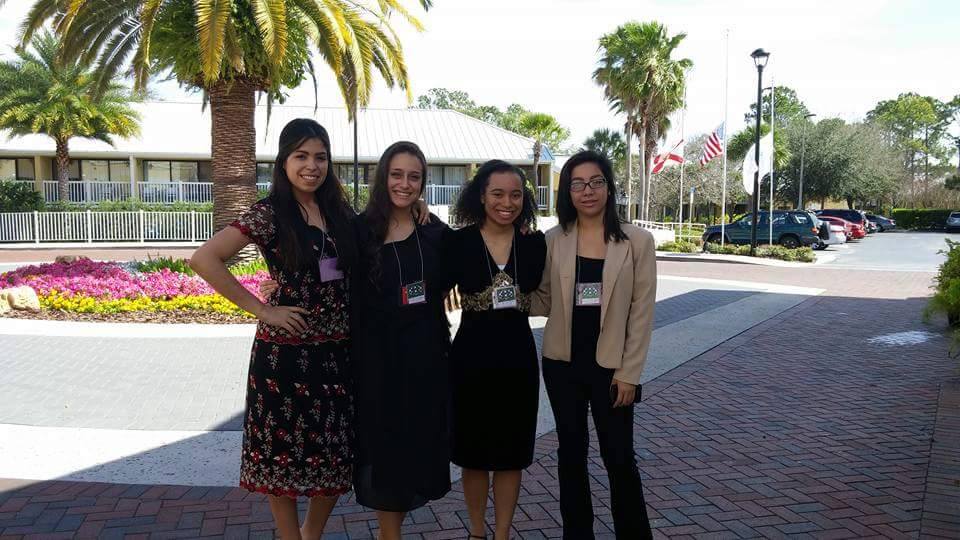 State Competition 2016
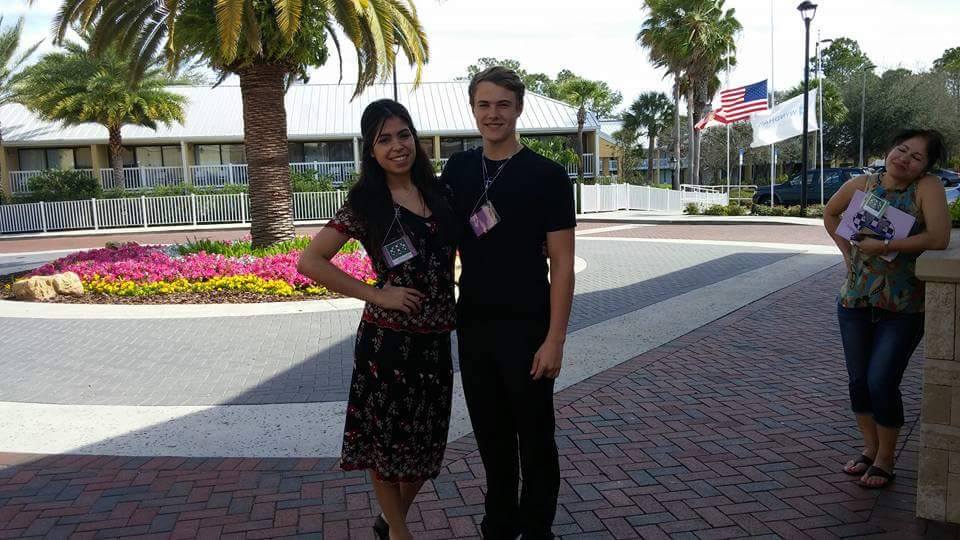 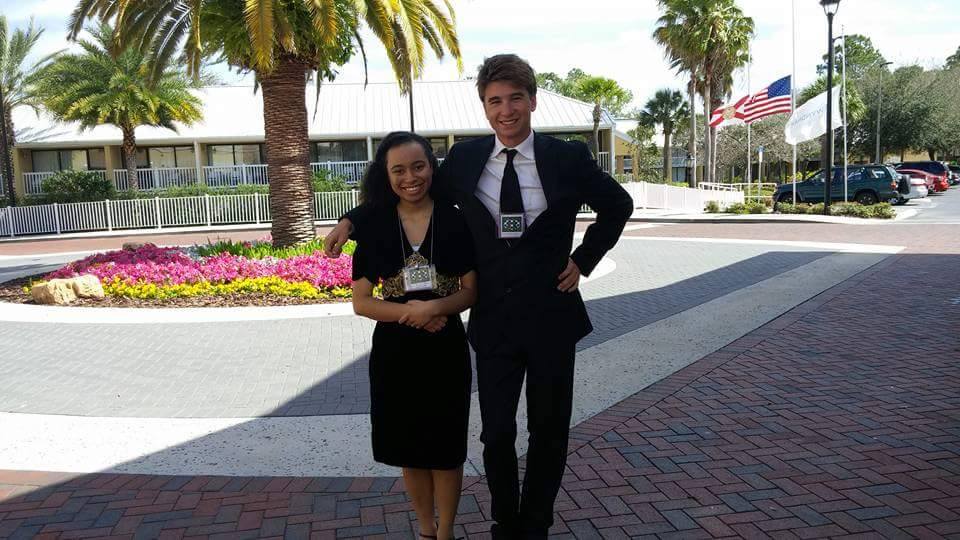 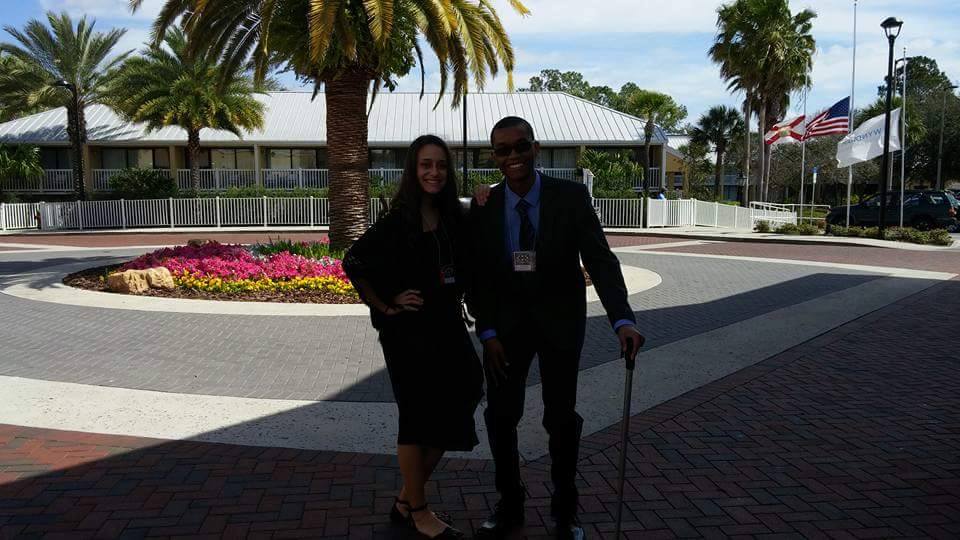 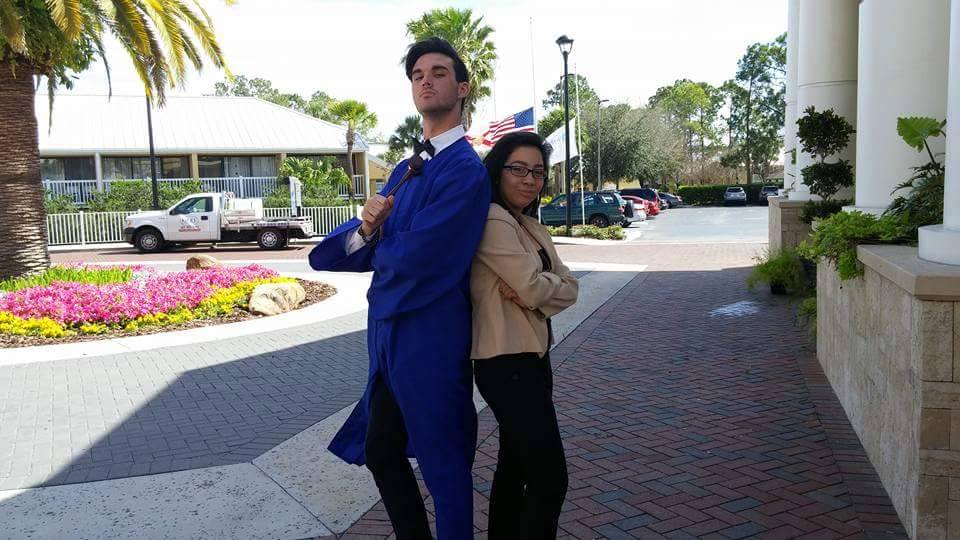 Shout out to our Seniors!!
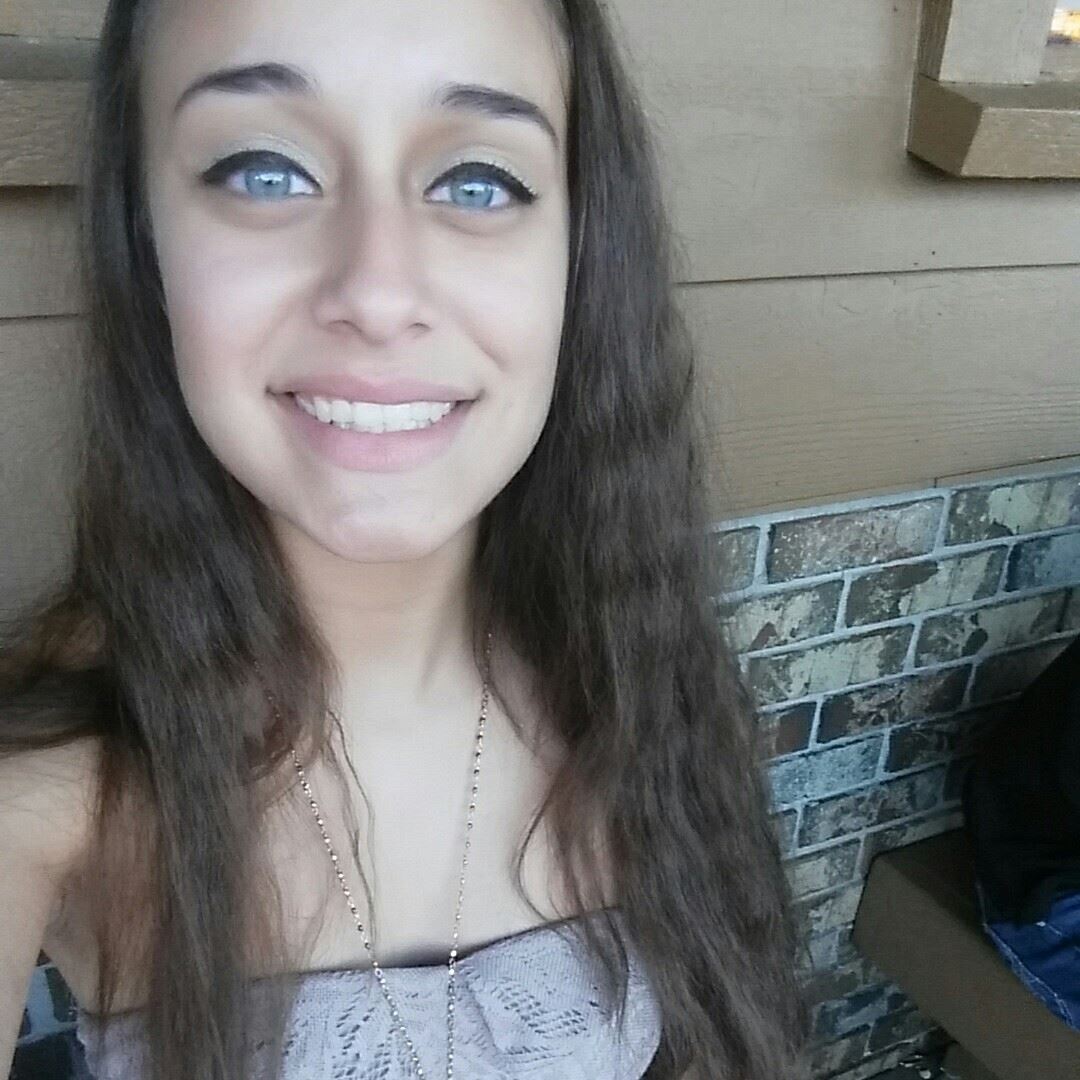 Jenni and Jordan we love you and wish you the best on your journeys that lay ahead!! <3
Thank You
A huge thank you to every member for making this year’s FLC meetings amazing! This club wouldn’t be here if it wasn’t for our lovely members and wonderful officers. Also, a huge shout out to our amazing leaders/sponsors, Mrs. Ramirez, Mrs. Trew, and Mrs. Corraliza. Thank you for cooking, helping, and pushing us to obtain our goals. We hope everyone has a great summer, and for the seniors out there we wish you lots of luck and success on your future that lays ahead!